Технологии и инструменты,способные обеспечить максимальную продуктивность и развитие сотрудников
Спикеры
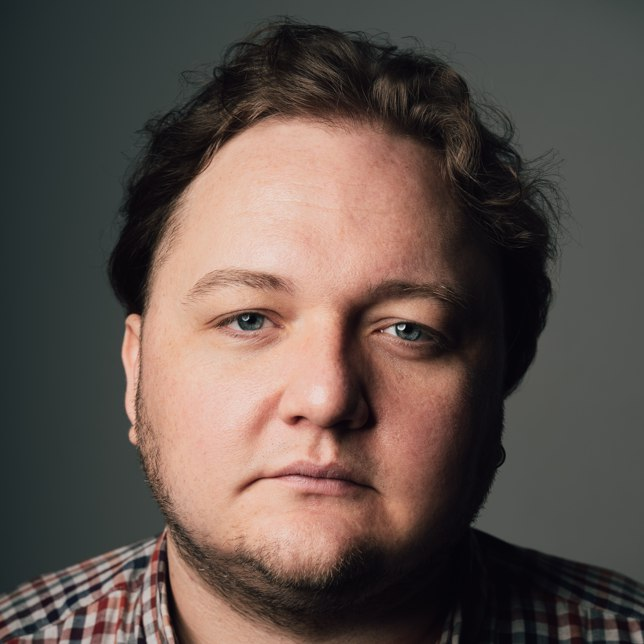 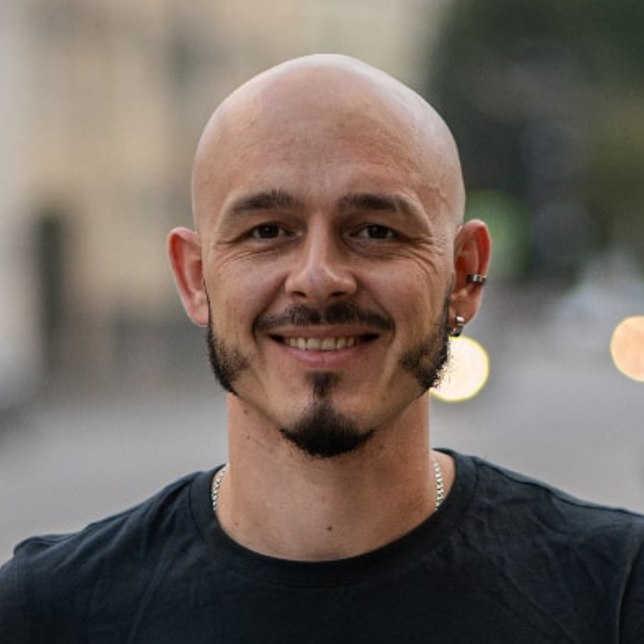 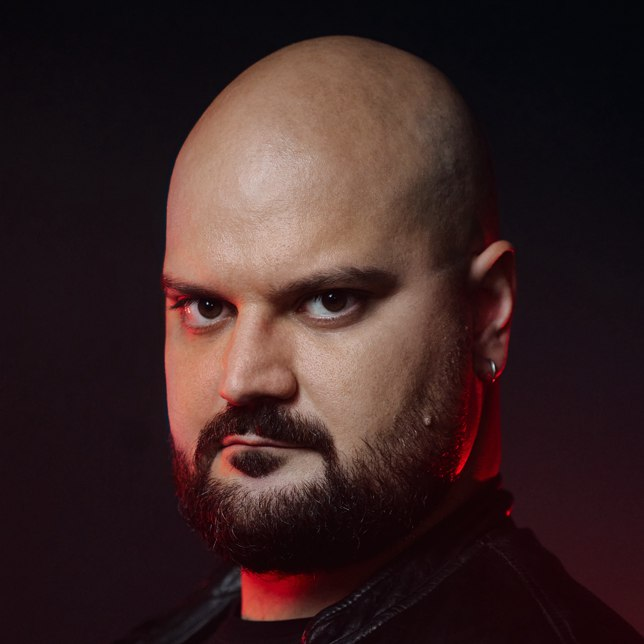 Леонид Казарцев
Руководительрегионального подразделениягруппы компаний «Рексофт»
Савелий Бондаренко
РуководительFrontend практикигруппы компаний «Рексофт»
Зураб Белый
РуководительJava практикигруппы компаний «Рексофт»
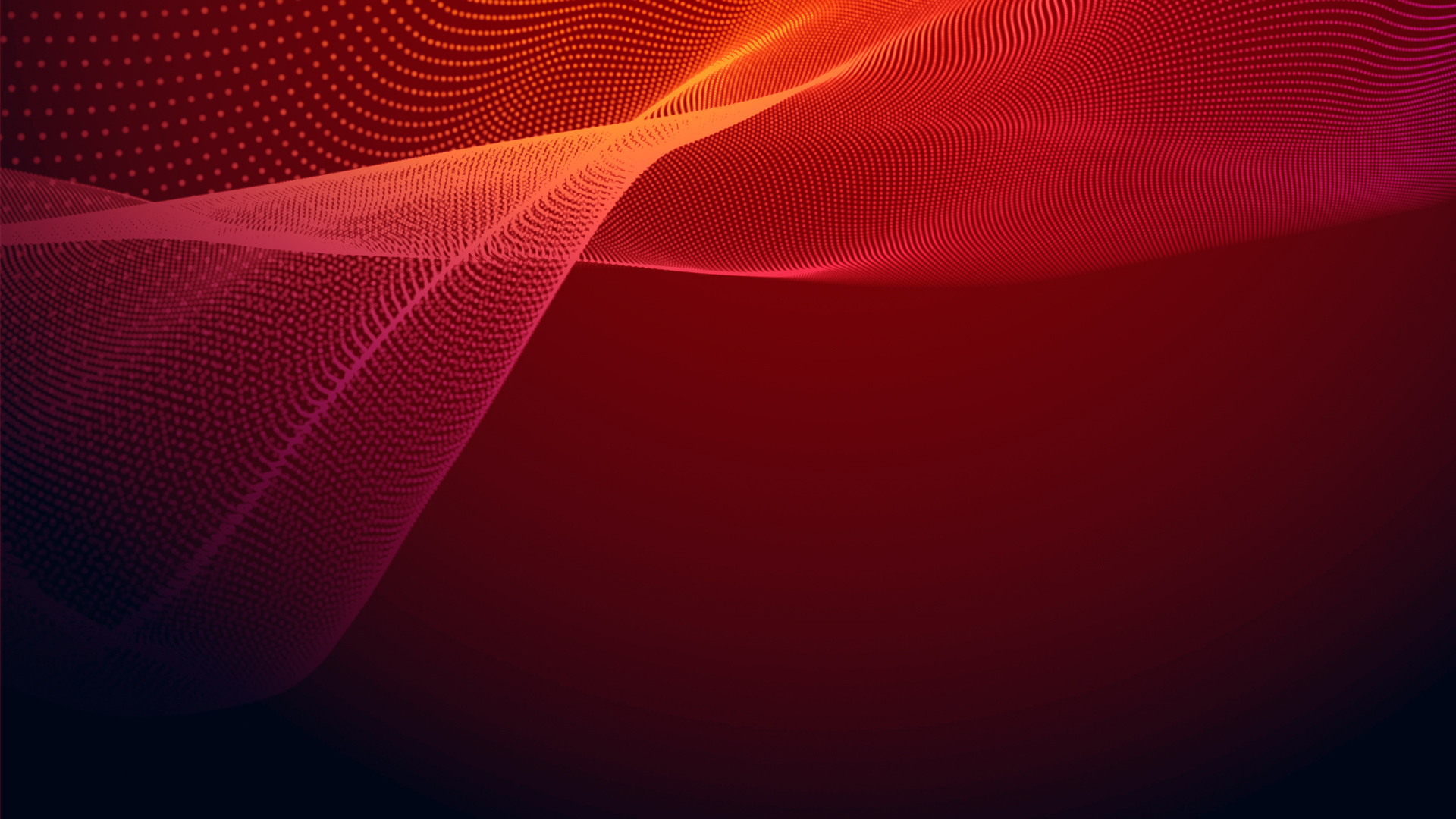 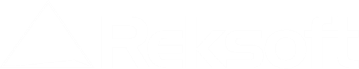 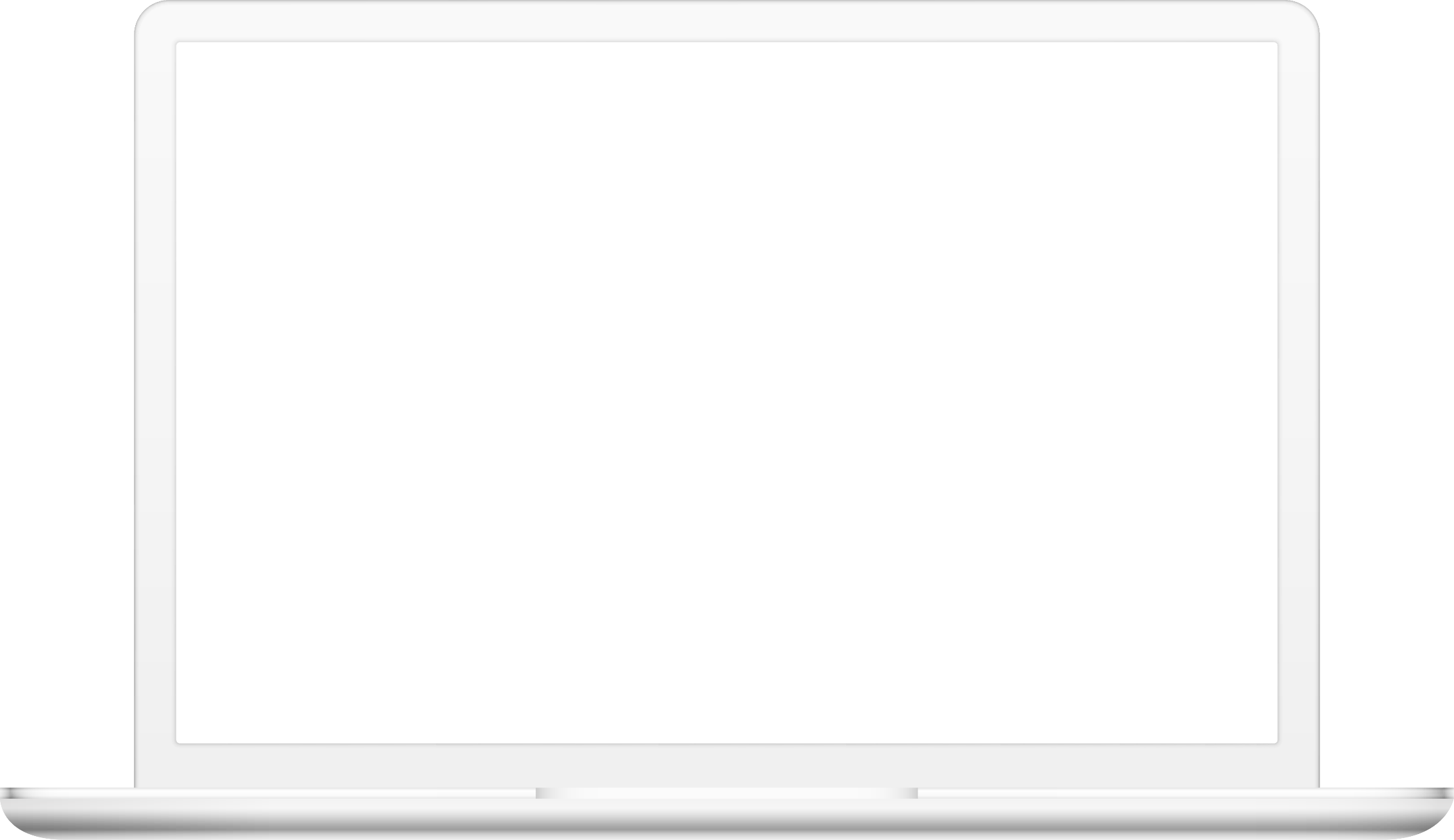 Матрицакомпетенций
Коммьюнити
ИПР
тренинг
Единоеинформационноепространство
ассессмент
обучение
Результаты
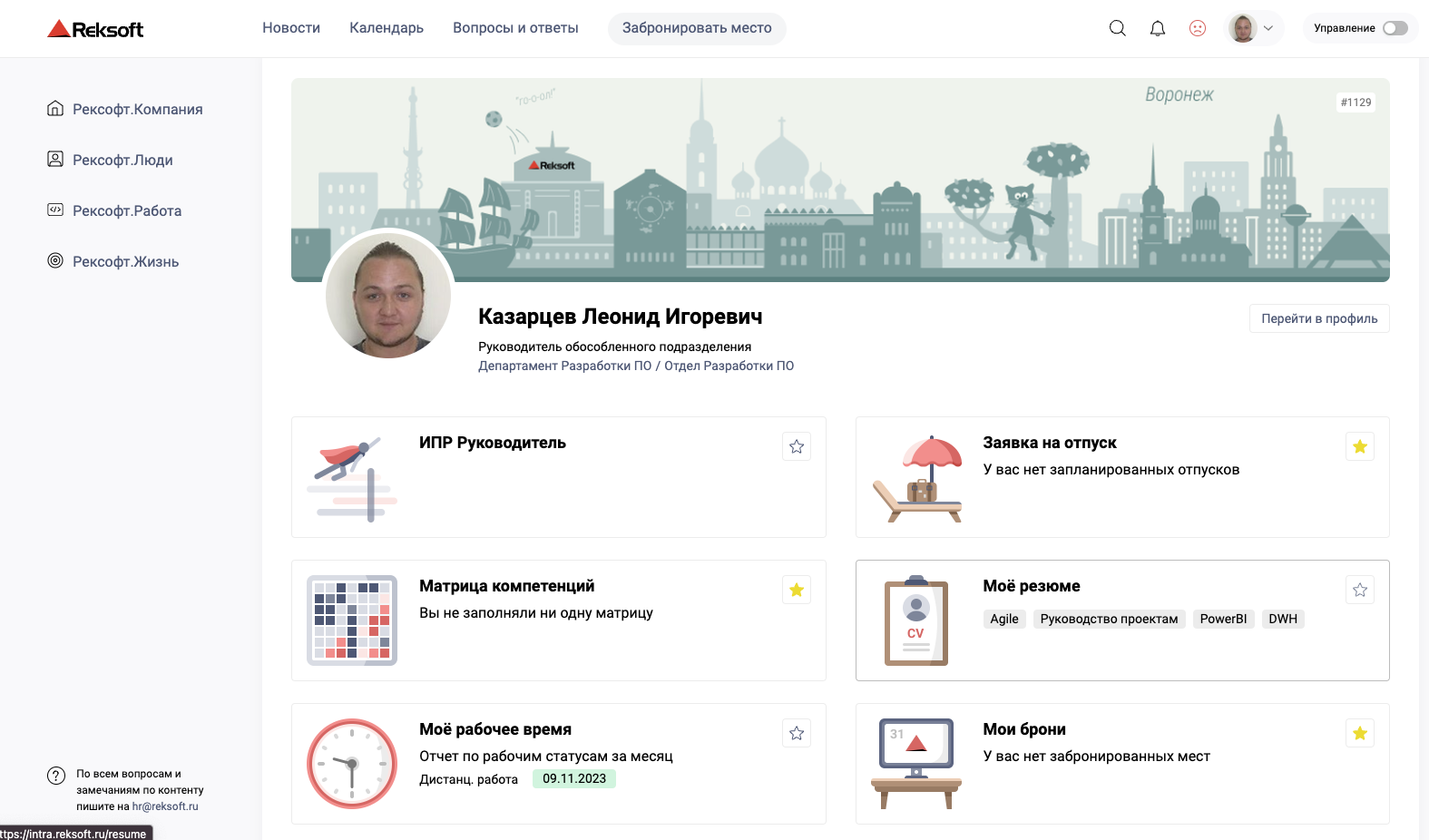 Раздел Матрица компетенций
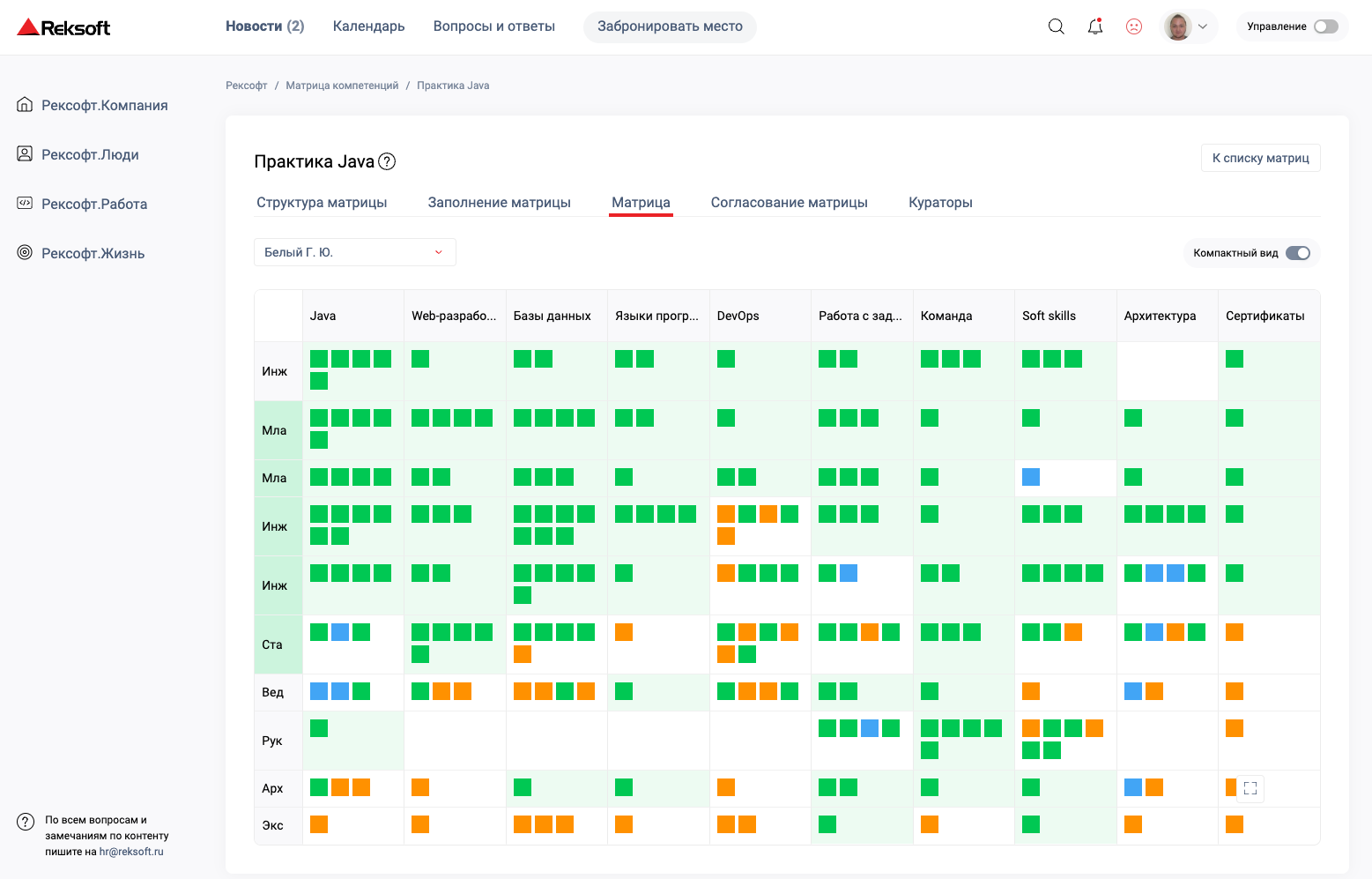 Раздел Индивидуальный План развития
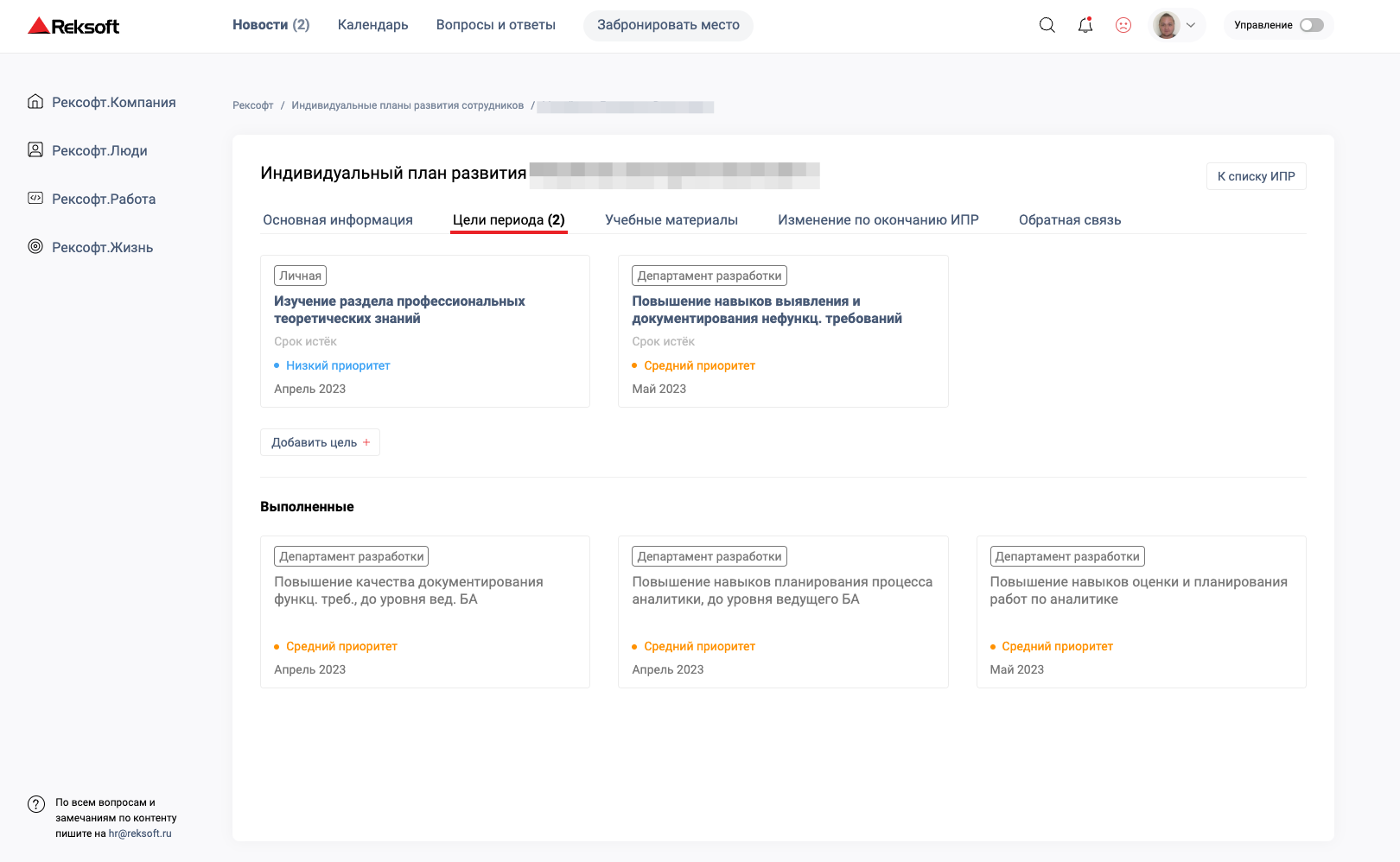 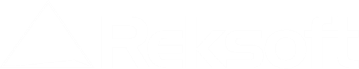 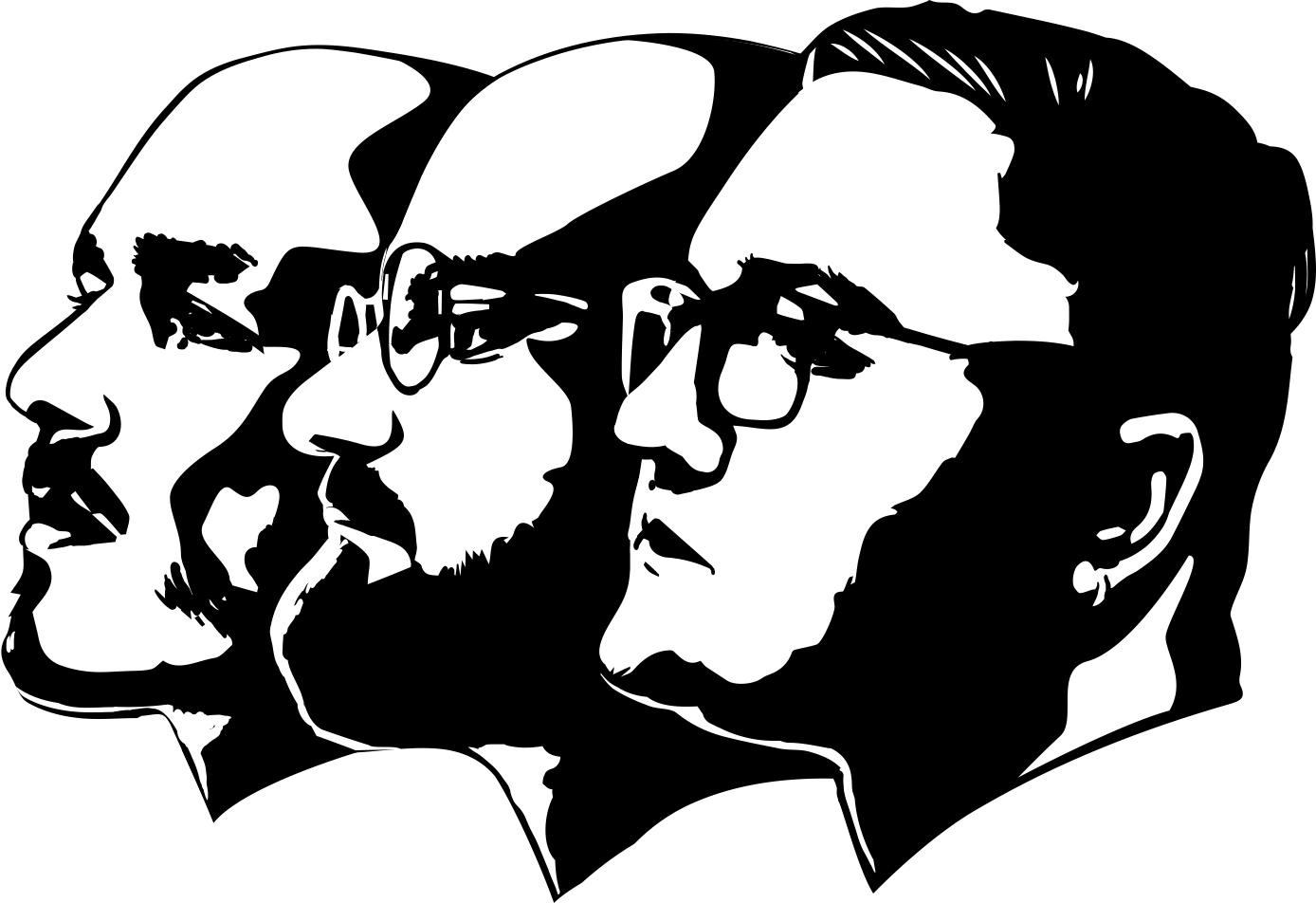 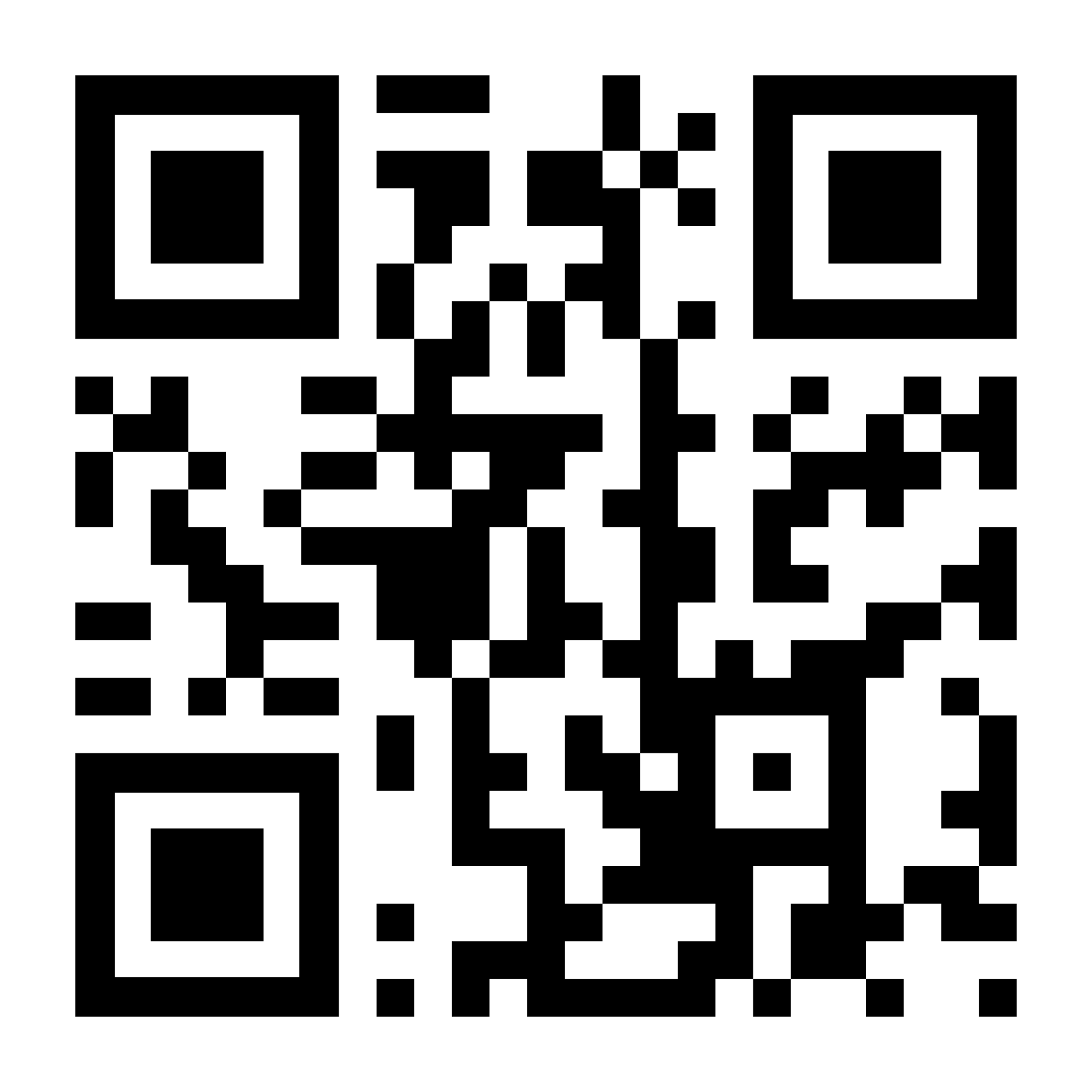 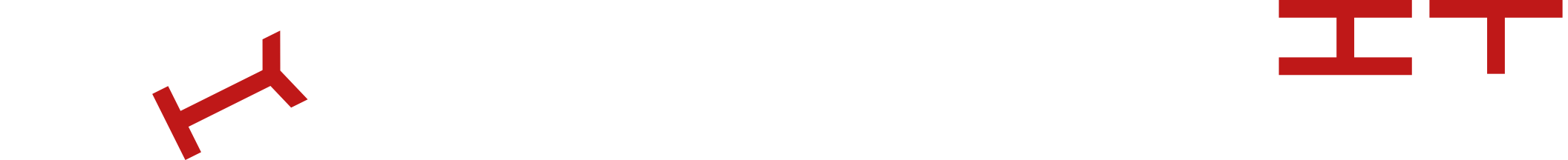